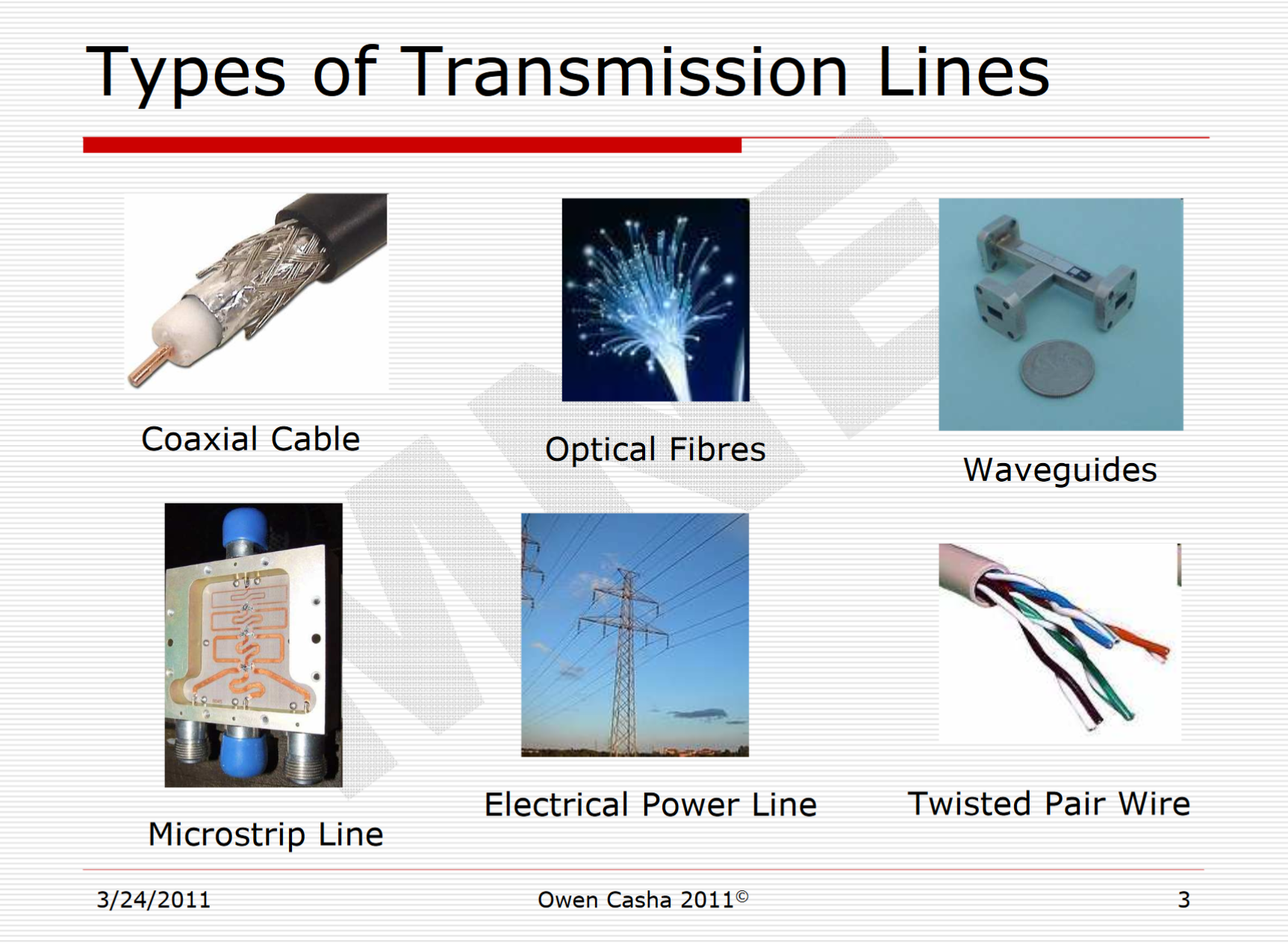 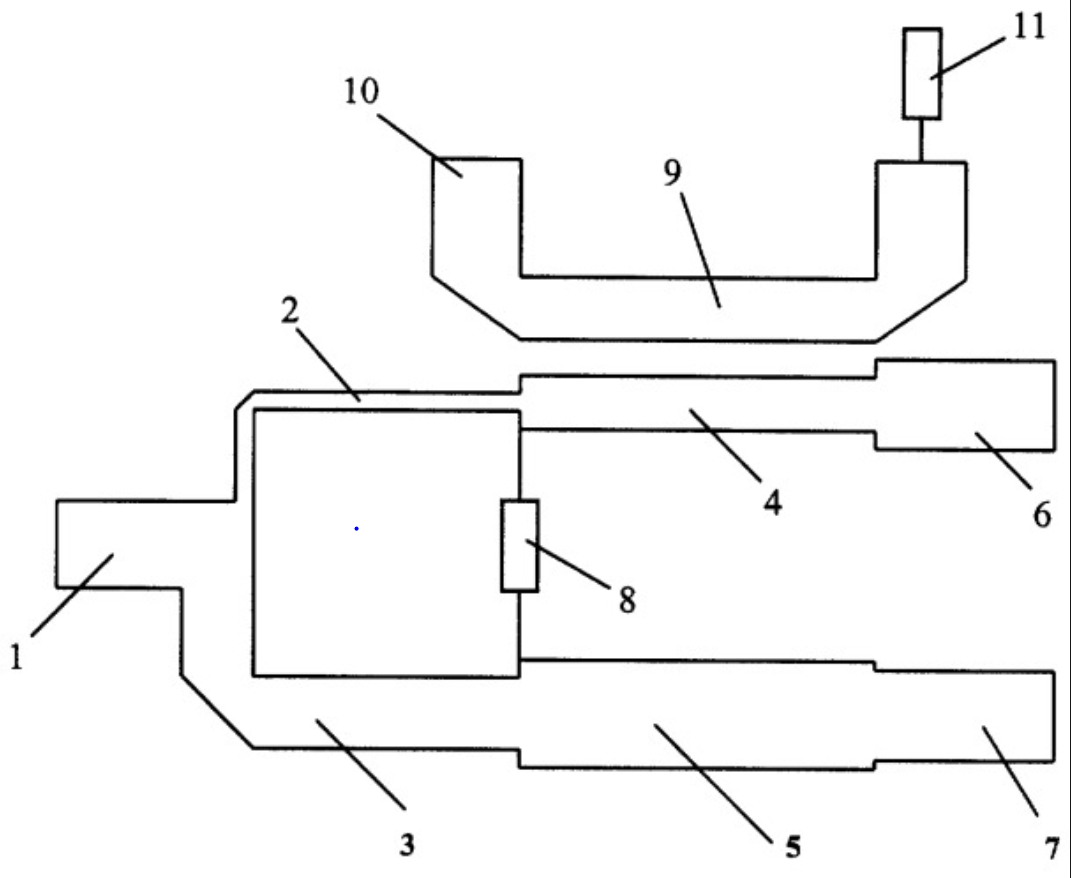 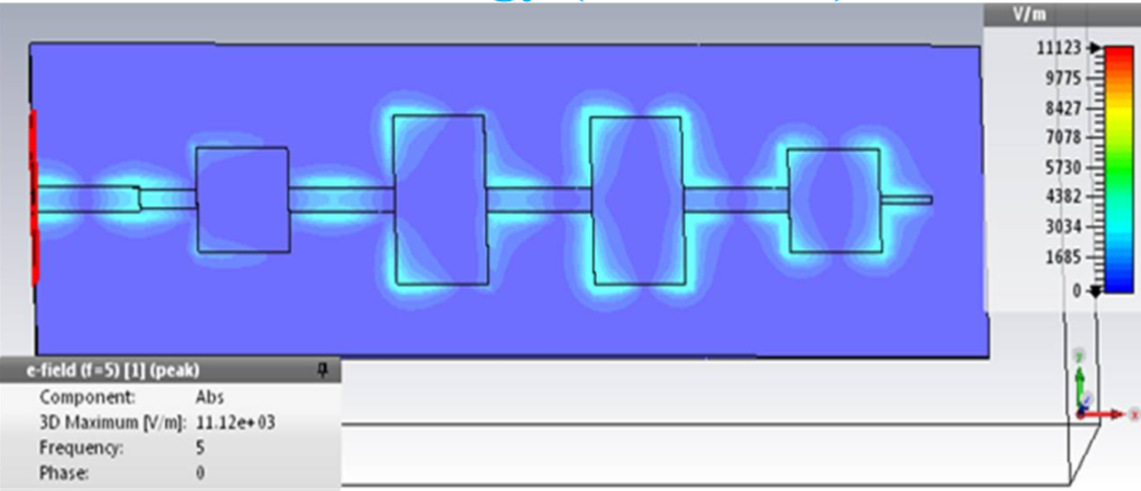 Microwave Integrated Circuit
Microstrip Line Waveguide
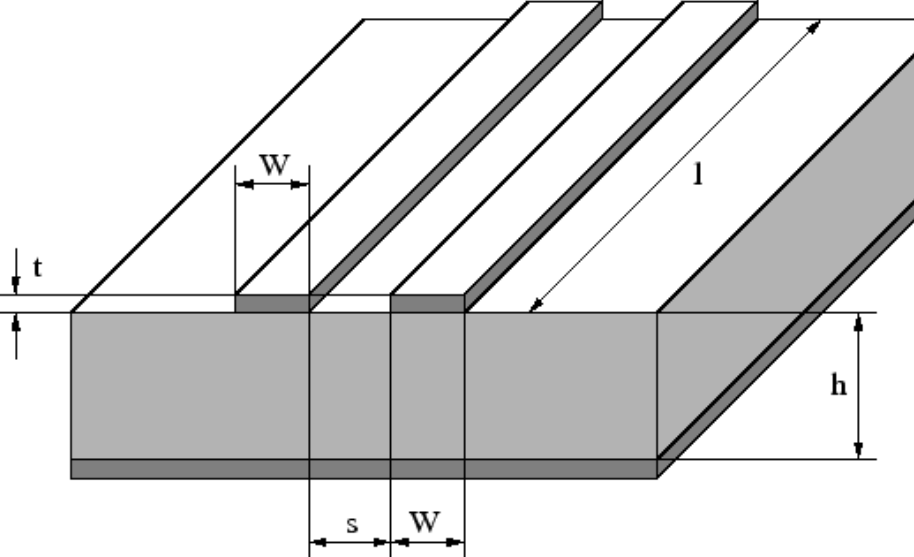 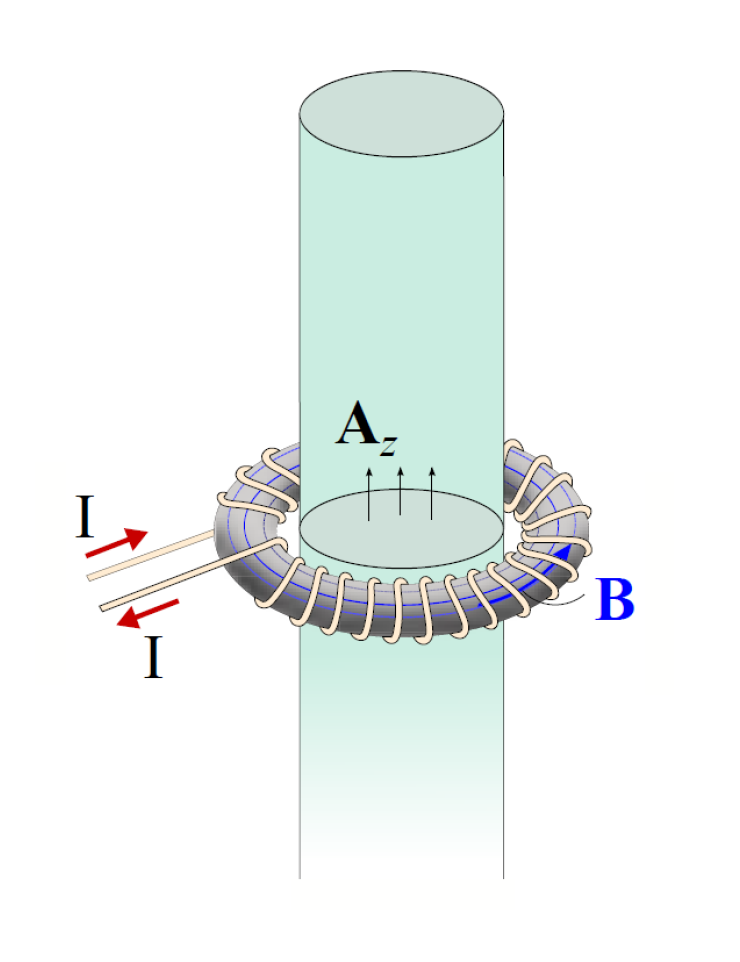